大中票券債券市場展望雙週報
2023/08/21
Peter Tsai
市場回顧
最近二週，美債10y利率在4.0%附近整理後再度走高，面對較佳的經濟數據，美債10y利率一度漲過4.30%，之後漲多小幅拉回。美債10y利率周五收在4.2546%。台灣公債受到美債利率大漲的壓力，債市利率略為向上反映，在養券成本仍高的情況下，債市利率猶有上揚空間。上週，10y利率收在1.1915%，5y收在1.10%。
歐債十年期利率走勢圖
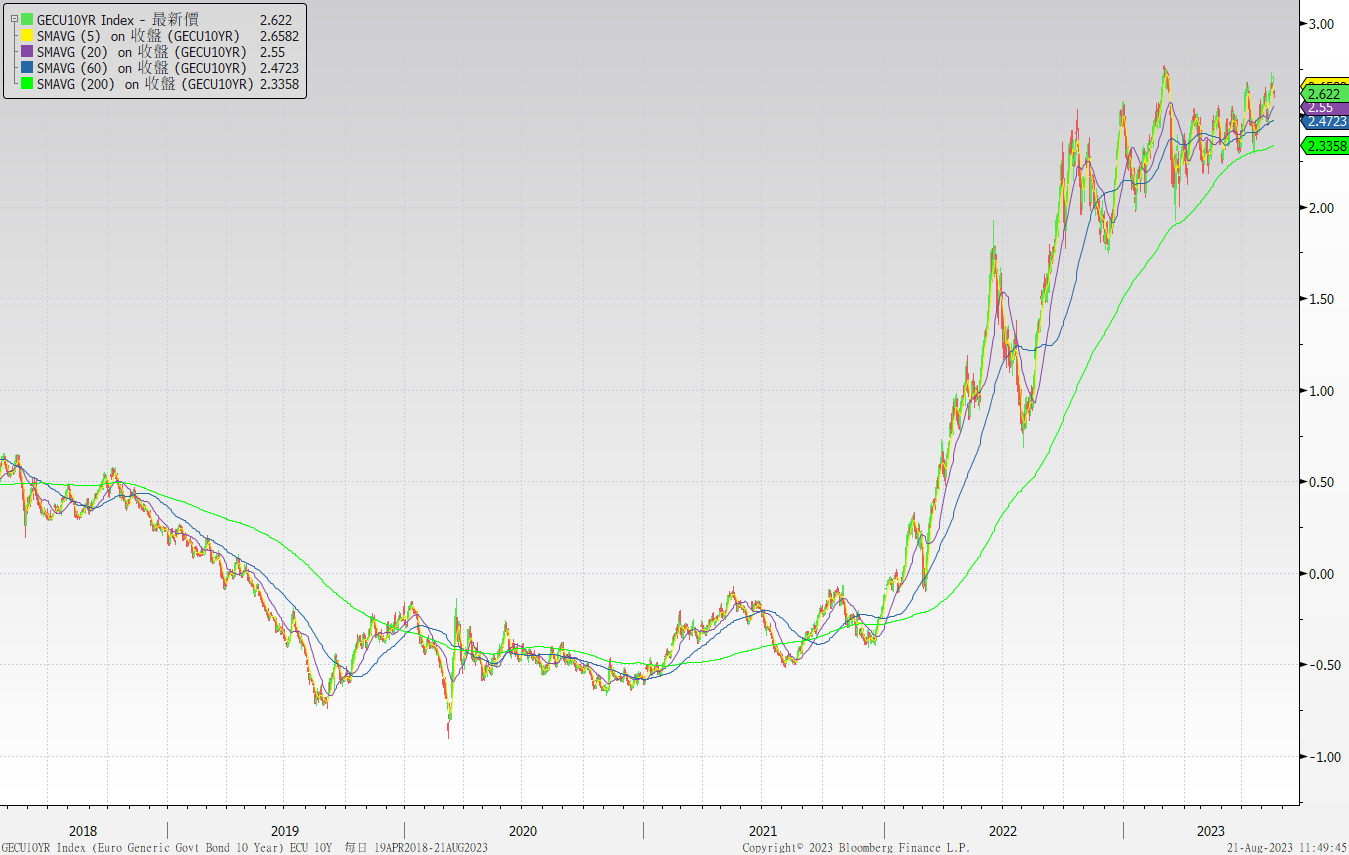 美債十年期利率走勢圖
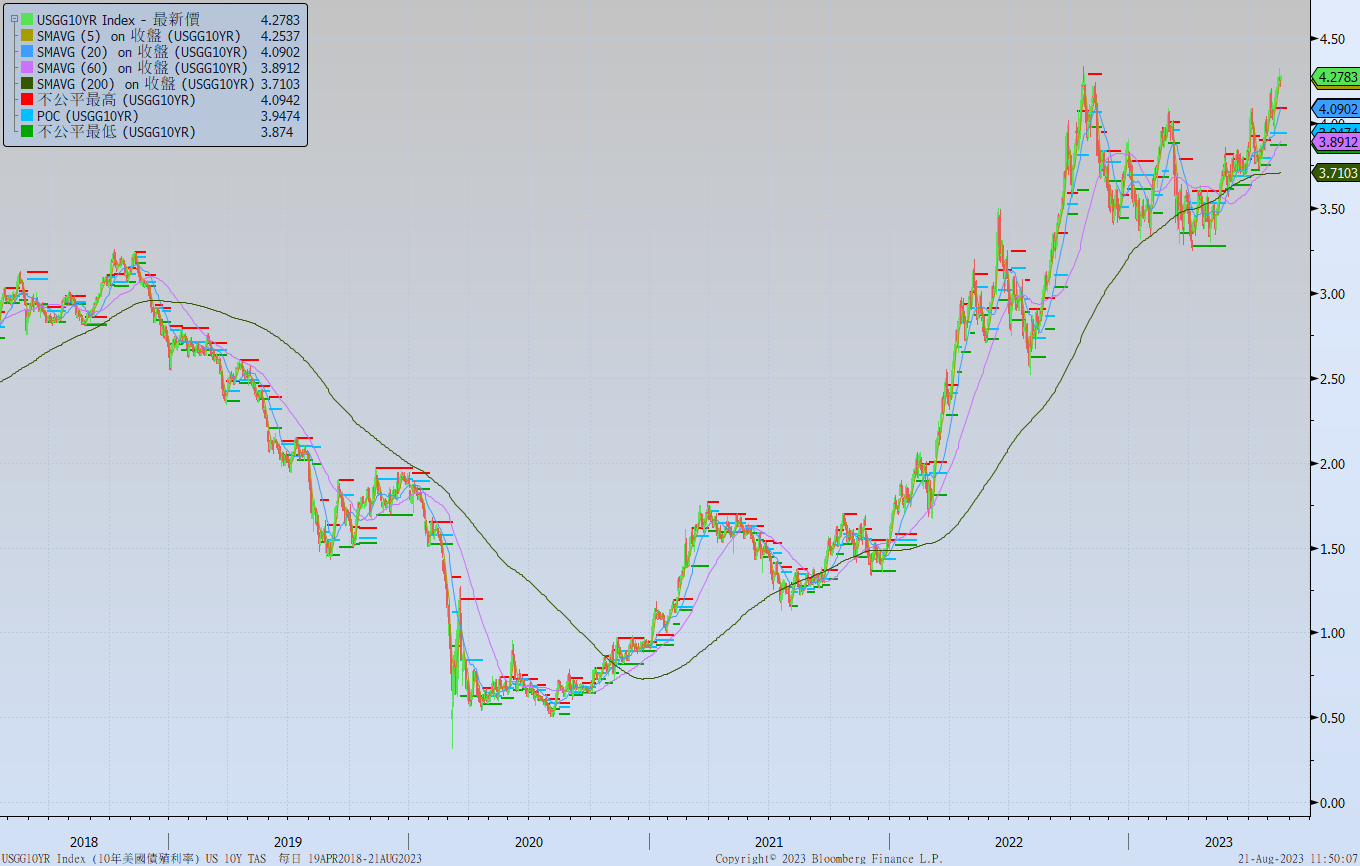 日債十年期利率走勢圖
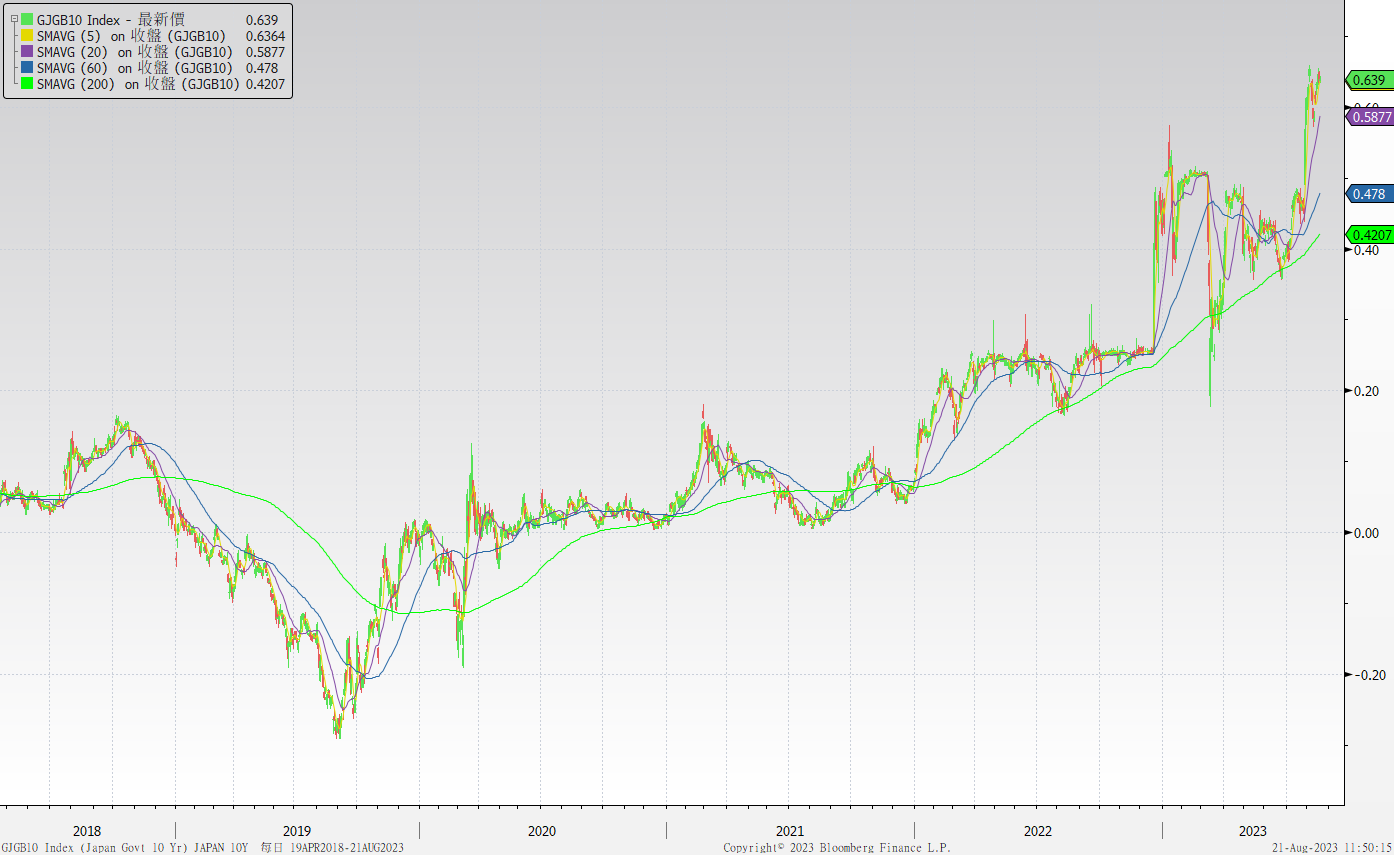 台債十年期利率走勢圖
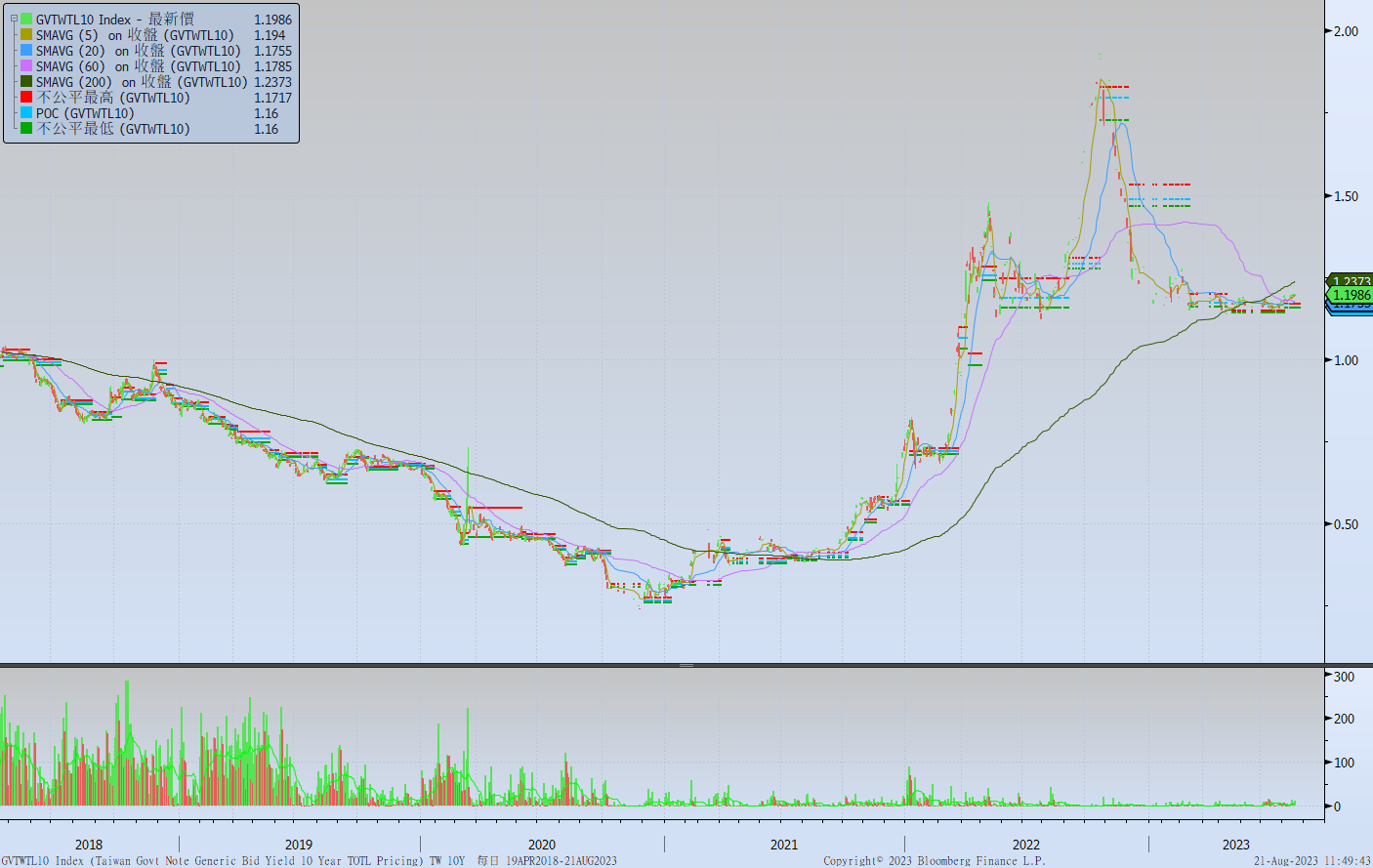 主要國家殖利率曲線
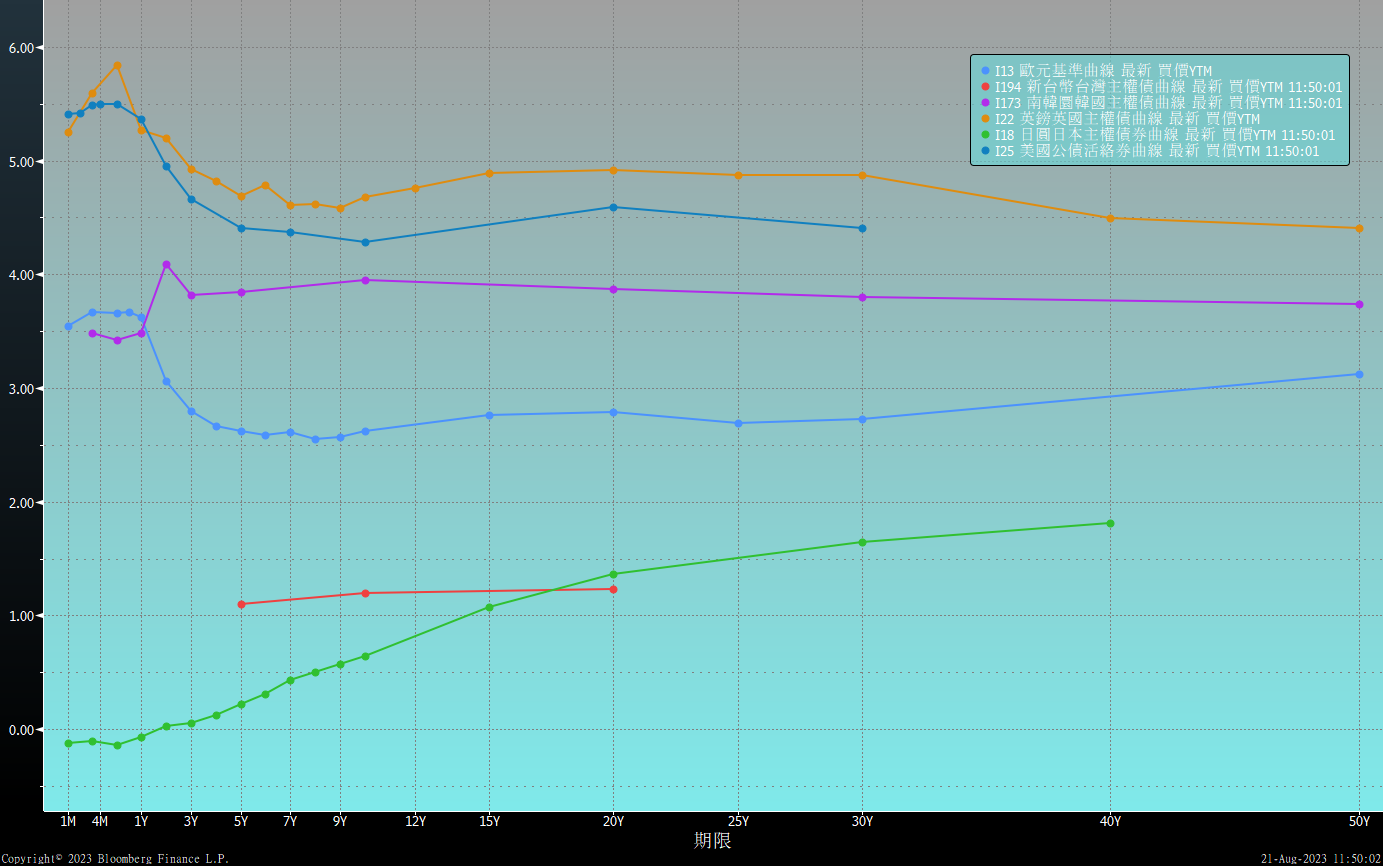 原物料指數
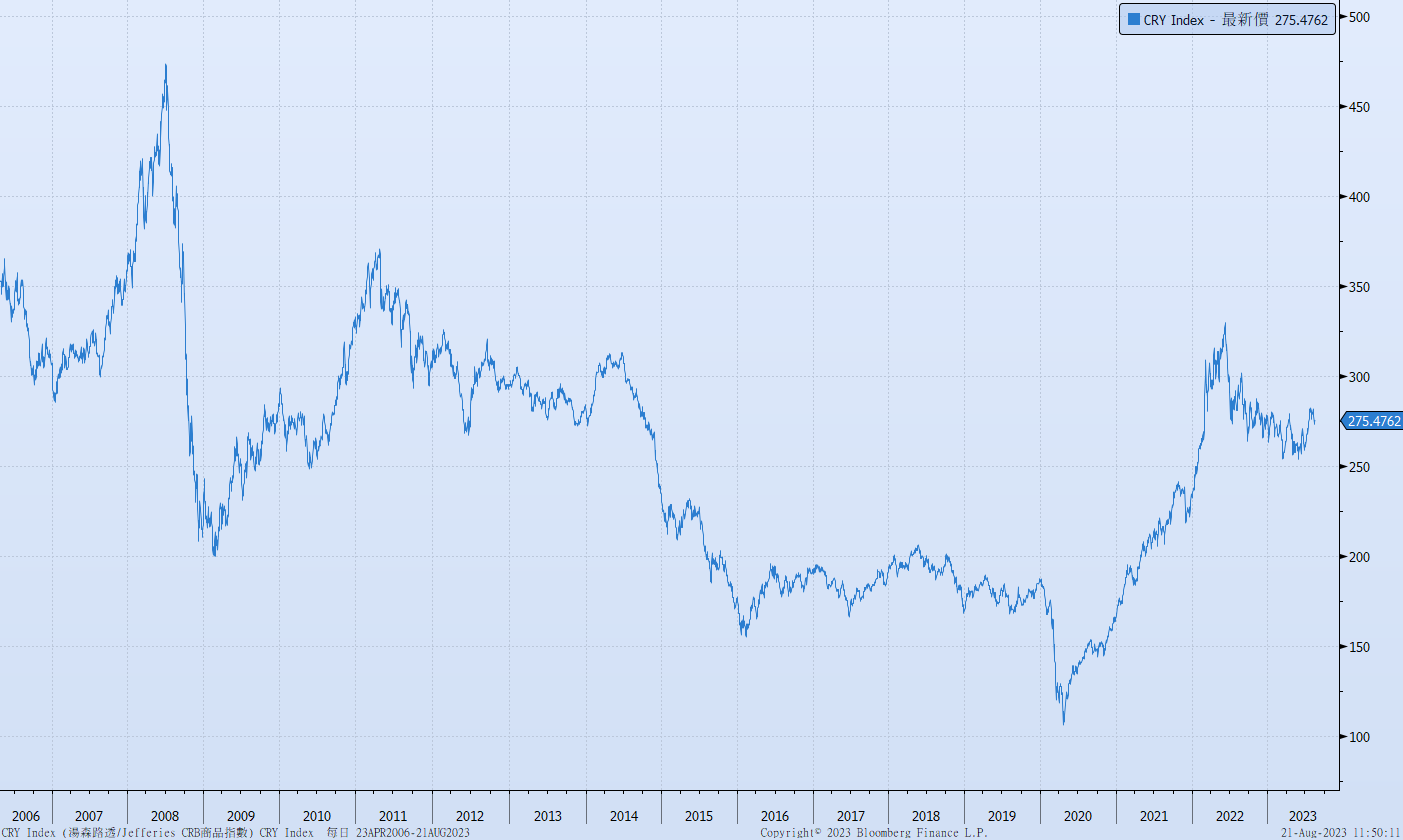 美國GDP成長率
密大消費信心
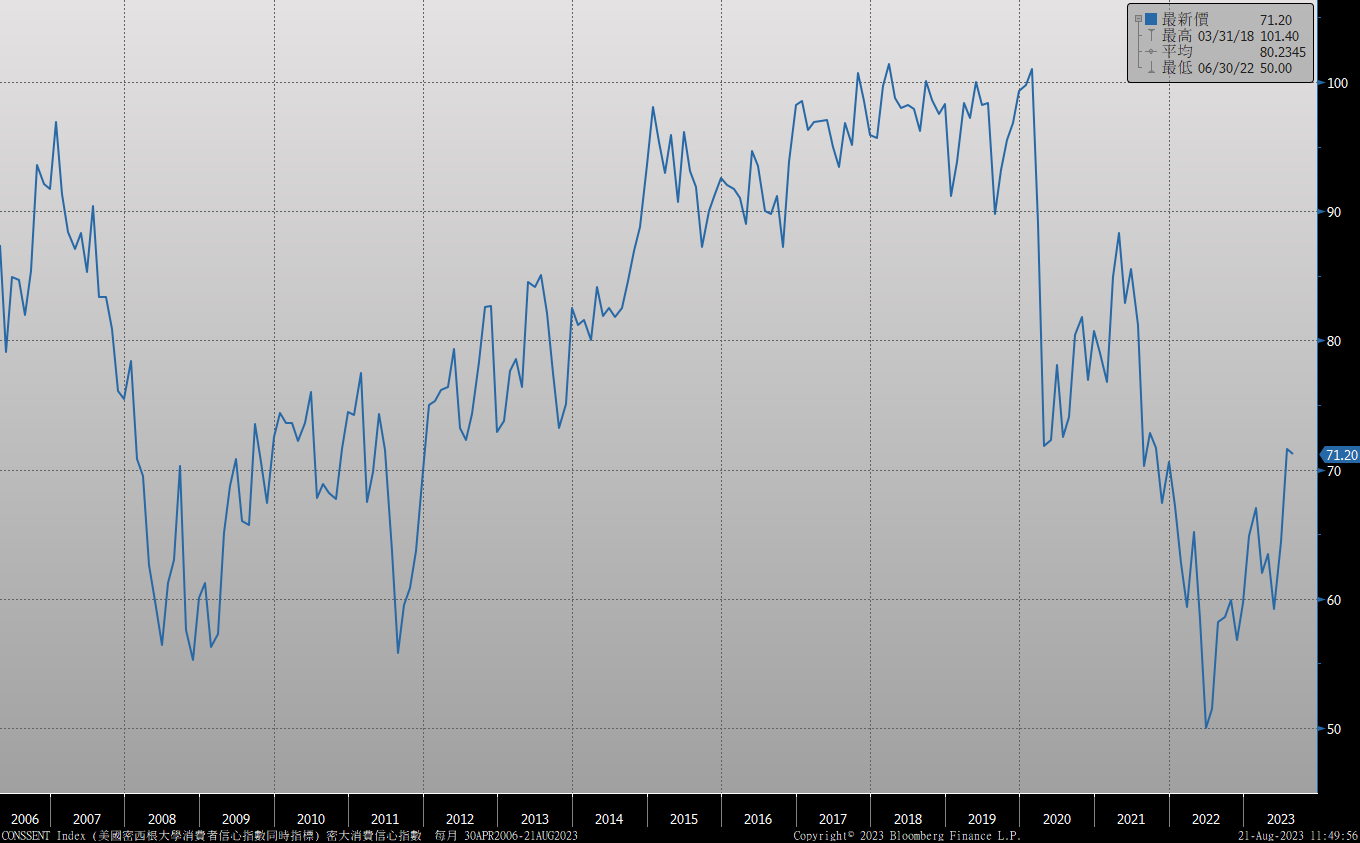 美國個人消費支出核心平減指數 經季調(年比)
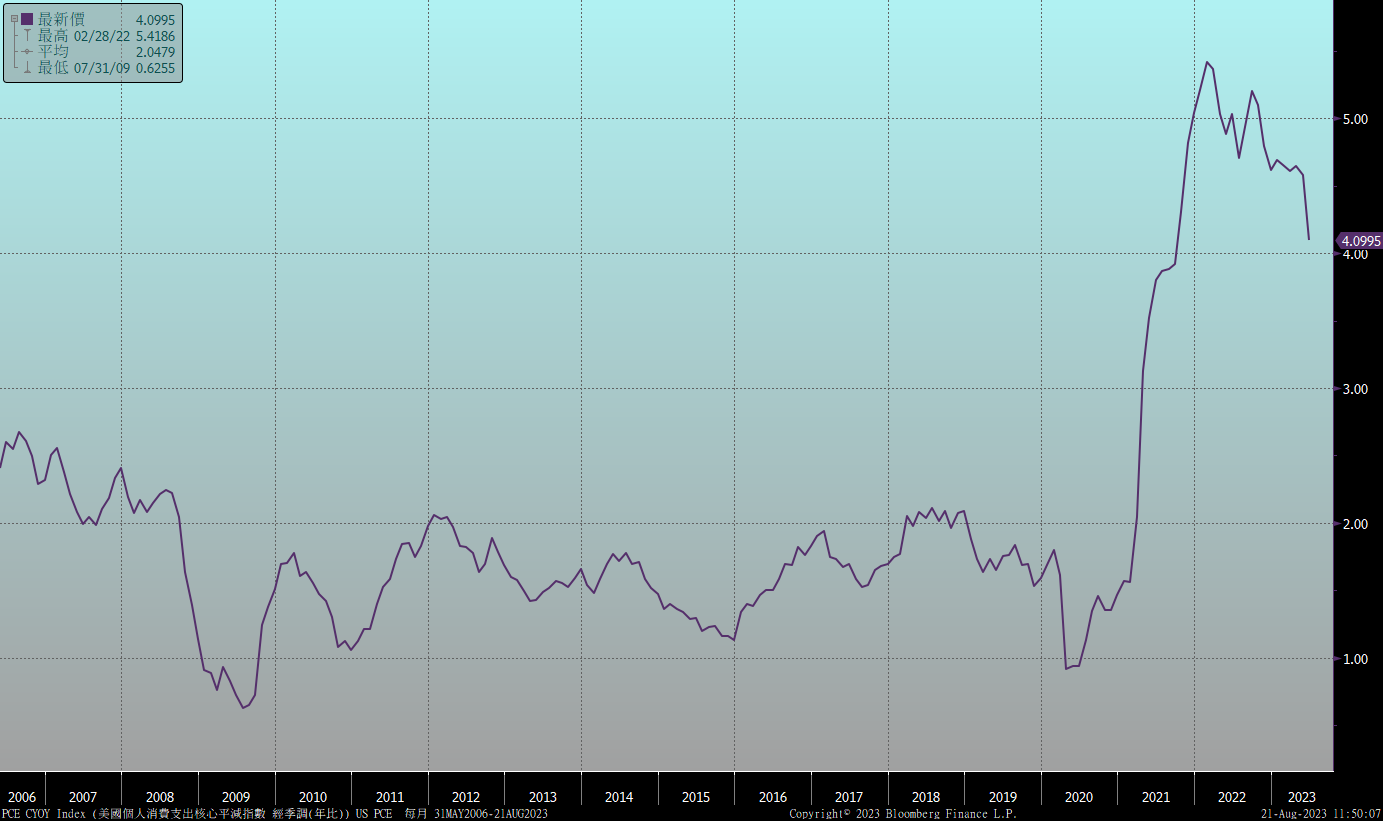 美國就業情況
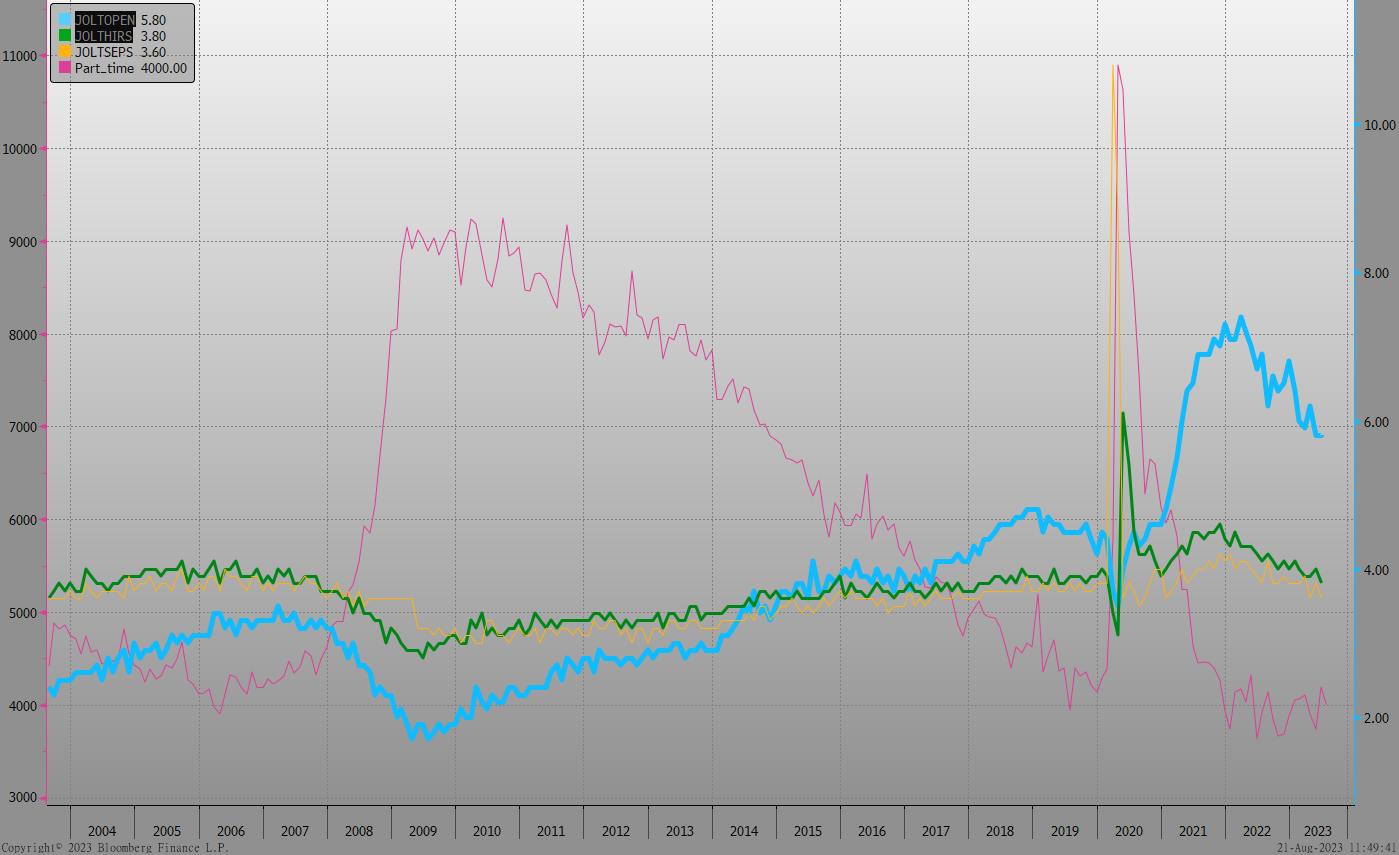 美國非農就業人數
美國新屋及成屋銷售
ISM指數
SOFR OIS
經濟數據預報
市場展望
從利率走勢看，美債10y利率目前向上穿頭之後，已經漲過2008年以來高點。經濟數據仍穩健，而美國政府發債量變大，FED是否還會升息，都推升美債利率近期走勢。
經濟數據方面，即將公布美國7月耐久財訂單、7月新屋銷售及7月成屋銷售。德國8月IFO企業景氣指數。台灣7月失業率。目前期貨市場顯示9月不升息的機率大，但美國公債利率卻於近期持續挑戰高點，空頭攻擊、供給增加應該是主因。台債市場，10y公債利率在美債利率升幅已大的壓力下，預期會有些微補漲的空間。操作上，在新的公債標售前，可以觀望，利率彈高後，小量布局為宜。